IP Concerns for the General Practitioner
Chris Ott
Senior Counsel, Payless ShoeSource
September 21, 2017
[Speaker Notes: About me
Payless way – of course we can’t do things easily, need (at least) 4 different ways to offer products
Roadmap – IP 101 to cover the different types of intellectual property we own/license; focus on licenses, summary of special issues]
Trademarks and Trade Dress
Words and Phrases
PAYLESS
YOU’RE FIRED
Trade Dress
Designs and Images
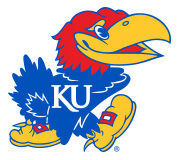 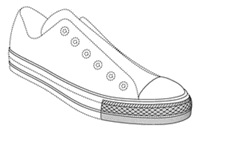 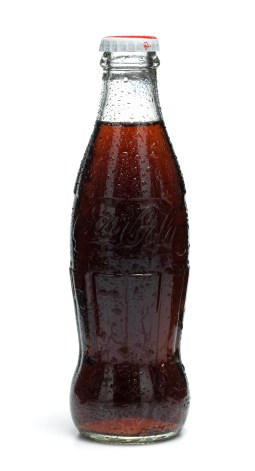 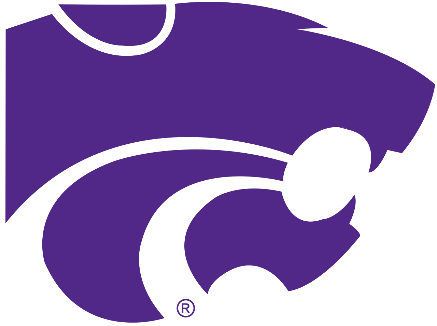 [Speaker Notes: Anything capable of distinguishing the source of goods and services
Trademarks protect words, names, symbols, devices
Don’t exist in a vacuum – connected to particular goods and services
Unique focus on consumer and how the consumer perceives the marks
Mark importance: Symbol of goodwill – informs consumers of the quality associated with product; Distinguish between competing products (Kansas v Kansas State); Signifies goods or services coming from a single source]
Trademarks – Establishing Protection
Common law
Use
Geographically limited
Internet?
Prior user
Federal Registration
Validity
Constructive notice
Distinctiveness
Fanciful/Coined
Arbitrary
Suggestive
--------------
Descriptive
Generic
[Speaker Notes: Search and clearance – balance between business wanting descriptive and attorneys wanting things perfect]
Trademarks – Common Issues
Ownership
® v ™
Responding to or Issuing Demands
Do you have a mark?
Priority
Geographic reach
Is there a Likelihood of Confusion?
Domain Names and Social Media
[Speaker Notes: Ownership – generally resides with the entity using the mark

® - mark should be registered]
Copyrights
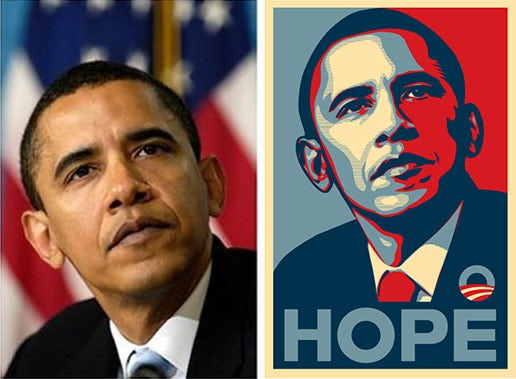 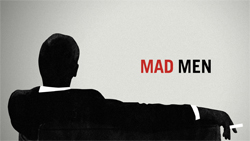 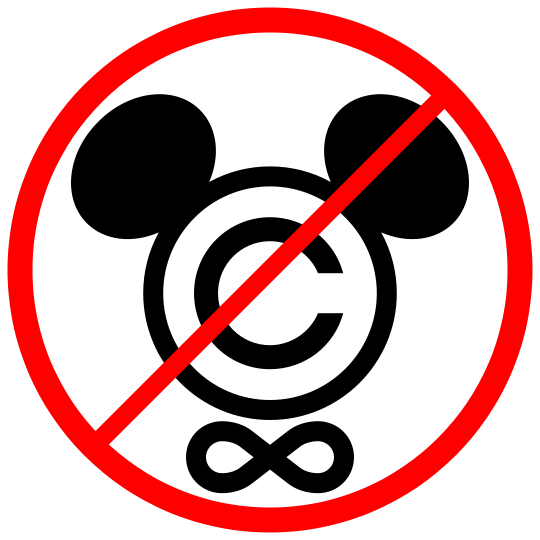 [Speaker Notes: Copyrights protect original works of authorship that are affixed in a tangible medium (Text (must be long enough to be recognizable) , photos, music, art)

Shephard Fairey – bases his iconic image on a photo taken from the AP. AP files suit – difficult balance because the image would never have been famous without Fairey. Provide attribution

Mad Men
Script
Cameraperson
Music

Term is currently 95 years from publication (basically offered for sale)]
Copyright – Common issues
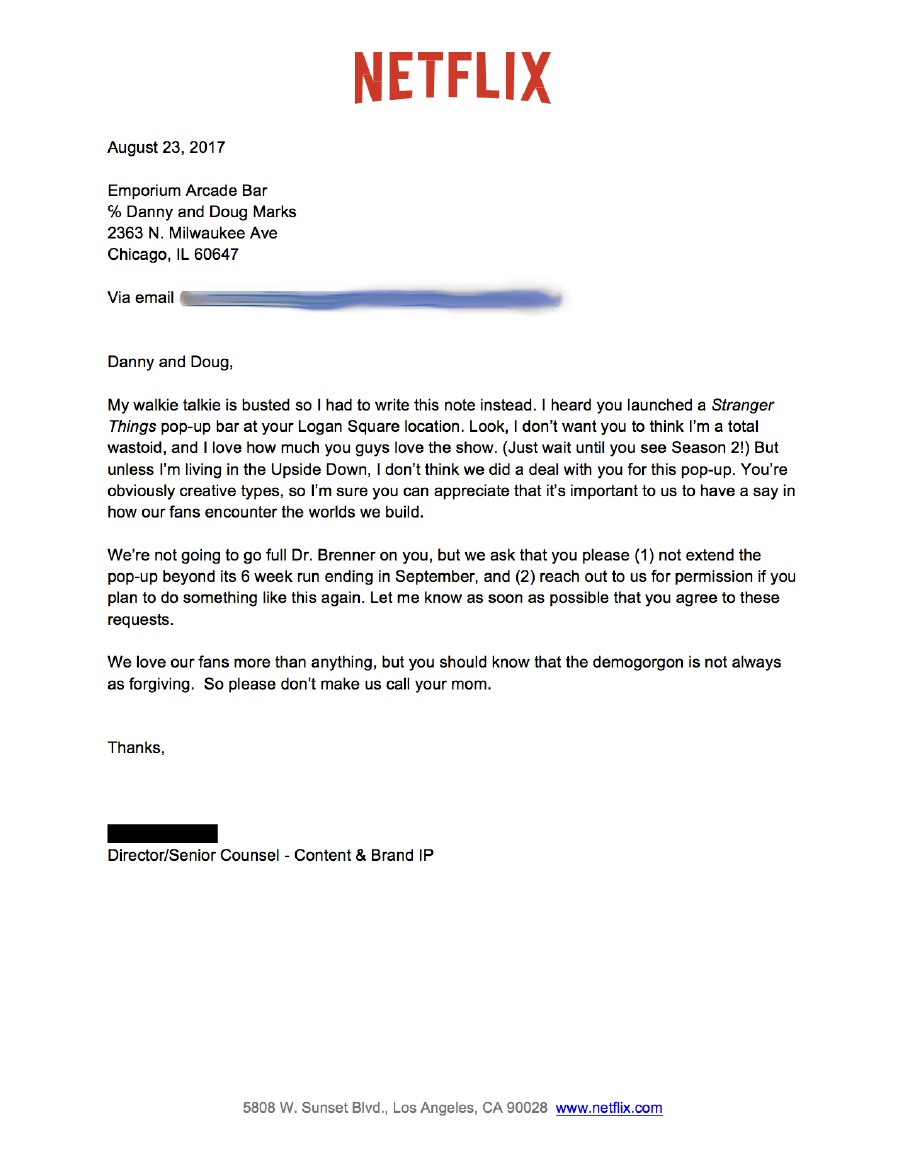 Ownership and Assignment
Registration
Infringement
Fair Use
[Speaker Notes: Owner is author
Exception is stuff generated in scope of employment; Work for hire

Registration is necessary to bring suit; registering early allows statutory damages

Infringement is based on access + similarity.

Fair use – almost certainly not available to us because of commercial nature of our business]
Patents
Design patent
Utility patent
The ornamental design for a shoe midsole.
What is claimed is:
1. An article of footwear comprising:
a sole structure comprising an auxetic layer and a first liner,
wherein the auxetic layer includes a pattern of apertures formed by sole elements surrounding the apertures;
wherein each of the sole elements has a plurality of vertices;
wherein the sole elements are joined at their vertices, and wherein the sole elements can rotate with respect to one another about their vertices;. . .
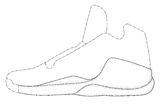 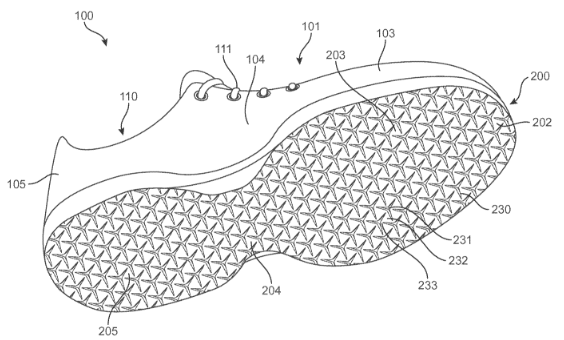 [Speaker Notes: Protect Inventions, Processes, and Methods
Utility (Novel and Non-obvious): 20 years; Design (Ornamental design of a functional item) – 14 yearsOwnership: Inventor; rights only come through registrationReal world: (1) Apple v Samsung; (2) Patent trollsInfringement: Substantial similarity (“reads on”); claim construction]
Patents – Common Issues
Must register
Ownership and assignments
Infringement
[Speaker Notes: USA is now a first to file jurisdiction (like the rest of the world)]
IP 101 – Other Intellectual Property
Trade secrets
Right of Publicity
[Speaker Notes: Trade secret: Parties agree to keep something secret; generally maintained through NDAs.
Examples: KFC, Coke recipe (Pepsi secretary)

Right of publicity: Governed by state law (California being most prominent)
Russell Christoff posed for 2 hours for a photo shoot and understood that he would be paid $2000 if his photo was used in Canada. Never hears back. His image was used worldwide and he learns of it in 2002. In 2005, a California jury awarded him $15.6 million but was ultimately reversed
Right of publicity isn’t recognized in Kansas (but is in Missouri). Can sometimes squeeze in as an invasion of privacy tort. Elements in Missouri: (1) D used P’s identity, (2) without consent, and (3) with the intent to obtain a commercial advantage.]
Thanks!
Stump the Speaker

Christopher.ott@payless.com
785.295.2097